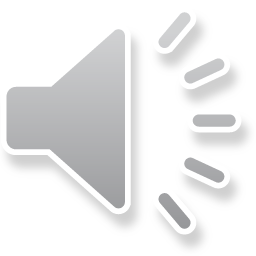 医生护士护理品管圈成果汇报
适用于护理品管圈汇报、QCCC成果汇报、医疗等ppt演示
汇报人：代用名
目录Content
成员介绍
01
主题选定
02
计划拟定
03
现况把握
04
目标设定
05
原因分析
06
对策实施
07
效果确认
08
标准化
09
总结
10
YCF
成员介绍
Simply dummy text of the printing and typesetting industry Simply dummy text of the printing and typesetting .
成员介绍
仇春波
01
组长：
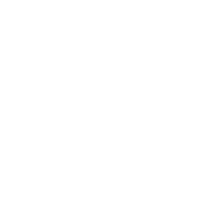 陈 洁
02
协调员/秘书：
成立改
进小组
王渊萍 王芳 邱燕燕 许梦霞 洪雅华 朱维娜 岑月方 梅丹妮 戎丹露 江瑛
03
成员：
主题选定
Simply dummy text of the printing and typesetting industry Simply dummy text of the printing and typesetting .
主题选定
静脉留置针在产妇分娩中有着很大的优越性，运用留置针：
静脉留置针在产妇分娩中有着很大的优越性，运用留置针：
有利于保持静脉通路，
降低输液渗透，针头脱出，针头堵塞发
生率避免反复穿刺，减轻孕妇痛苦
降低护士的工作量。提高工作效率
参考文献
静脉留置针在产妇分娩中的应用体会 
朱晓红18G留置针在产妇分娩中的应用体
会王英静脉留置针在分娩过程中的应用
但是孕妇在分娩过程中留置针容易滑脱，反折，3M敷贴固定容易卷边
导致：
1、输液不能以最快的速度进入
2、留置针浪费
3、孕妇重复的留置
4、助产士重复工作量
5、3M敷贴浪费
6、住院病人满意度降低。
所以，提高孕妇从穿刺到分娩后留置针的
完好率迫在眉睫
主题选定
对医院而言
对患者而言
提高患者满意度，增加社会效应，提升医院的整体品牌形象
促进患者积极配合，确保治疗和护理的顺利实施，促进患者早日康复。
对科室而言
对个人而言
增加团队凝聚力，改善工作效率和品质，提高病区整体形象。
提高个人专业能力，增加患者对医护人员的信任，体现职业价值感。
计划拟定
Simply dummy text of the printing and typesetting industry Simply dummy text of the printing and typesetting .
计划拟定
30%
40%
20%
10%
现况把握
Simply dummy text of the printing and typesetting industry Simply dummy text of the printing and typesetting .
现况把握
查看输
液泵报警
的提示内容
根据报
警内容调整
发现输液
泵报警
医嘱开出静脉输
液进行催产
素引产
判断有
无留置针
本次改善重点
发现问
题，静脉重
新固定，重
新穿刺
准备用物
开始穿刺
继续催产
素引产
3M敷贴固定
现况把握
查检表的制定
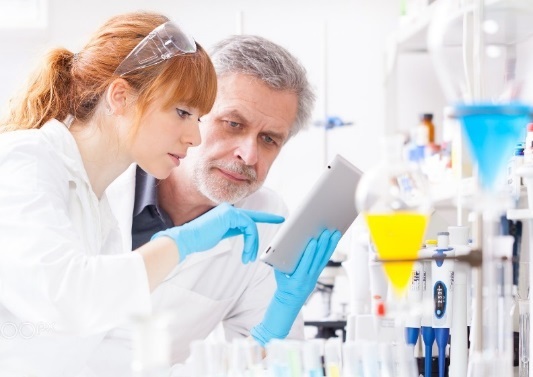 数据收集、分析：
时间：2017 年1月 1  日 至   2017    年  1月  31日
收集对象：分娩中心1月份采集数221份
现状完好率： （221-57）/221=74%
现况把握
现况把握
结论
根据柏拉图分布的结果显示，“穿刺后护理环节、固定环节、产妇特有因素”这三个因素在所有的原因中占了80% ，故将此三项列为本期活动的改善重点。
目标设定
Simply dummy text of the printing and typesetting industry Simply dummy text of the printing and typesetting .
标题一
标题二
标题三
标题四
目标设定
90
现  况 值：健康教育知晓率  74%
改善重点：来自改善前的柏拉图   80%
70
60
组  能 力：30/35×100% = 85.7%
50
目 标 值 =现况值+改善值
             =现况值+(1-现况值）x改善重点   
             x 圈员能力
            =74%+(1-74%）x80%x85.7%
            =92%
2015
2014
2016
2017
目标设定
92%
到2017年八月将产房留置针完整率达到92%
74%
目标值
改善前
原因分析
Simply dummy text of the printing and typesetting industry Simply dummy text of the printing and typesetting .
原因分析
为什么抗肿瘤药物操作会不规范
化疗药物外渗应
急预案未更新
抗肿瘤药物暴露应急
预案不够
规程不够细化
与静配室接药流程缺乏
人力不足
空间狭小
无专用放置容器
化疗废弃物专用垃圾桶少
无专用化疗操作箱
专用容器缺乏
无静脉给药流程
责任心不强
防护意识不强
防护意识不强
化疗知识防护信息更新慢
防护知识缺乏
化疗废弃物无专门放置点
标识不清
与外院缺少学习交流
无充足的放置空间
人员配置不合理
操作流程
护 士
设 备
环 境
未按操作规程
对策实施
Simply dummy text of the printing and typesetting industry Simply dummy text of the printing and typesetting .
1
2
3
对策实施
同心圈：代表医护同心协力改善病患医护质量，同心共创美好医患关系
双手向上捧起，代表我们医护人员对患者的呵护；
爱心，代表我们医护人员拥有着一颗努力服务的信心；
外圈光环，代表我们的努力及对未来的希望；
对策实施
以评价法进行主题评价，共16人参与选题过程；票选分数：5分最高、3分普通、1分最低；
对策实施
活动主题：
降低病房红灯使用次数
病房红灯发生亮灯
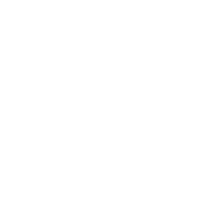 红灯亮起率
日使用红灯次数
指标定义
指标衡量
×
100%
总患者人数
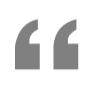 参考文献
[1]金玉梅、章晓军 床边考核模式在新护士综合能力考评中的应用《护理学报》 2012年04期
[2]凌玉  从护士执业考试看新毕业护士的在职培训《中华护理杂志》 2007年03期 
[3]吴旭丽、连瑶、蔡琳   对新护士实施个案模拟实践考核的探讨《中国实用护理杂志》2004年16期
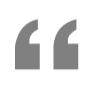 对策实施
红灯发生亮起：
目前病房呼叫器在临床普遍使用，铃声也成为病房噪音的主要来源，应铃不及时，往往引起病人的不满，在人员配备与日常工作不发生冲突的情况下，减少病房亮红灯次数，是急需解决的问题；
对医护人员而言
对院方而言
以患者为中心，降低红灯使用次数，提倡优质服务、促使医院护理水平不断提高，提升医院整体品牌形象
肿瘤科输液量大，呼叫器响铃次数多。且患者怕液体滴完护士不来总想按铃，这样在输液高峰期，铃声四起，直接影响病人的住院环境。
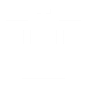 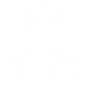 选题理由
对患者而言
对个人而言
提高主动服务意识，减轻工作压力，营造轻松愉快的工作环境，增强相互协作能力
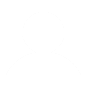 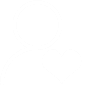 科室老年患者、重症患者多，需要安静环境休息、治疗
对策实施
对策实施
红灯亮起
护士询问何事
YES
NO
直接回答
判断状况
至病房处理问题
结束
效果确认
Simply dummy text of the printing and typesetting industry Simply dummy text of the printing and typesetting .
效果确认
本圈在现状把握阶段利用查检表张贴在护士台，并收集了3月29日至4月25日的查检数据，统计住院患者共1462人次，现将统计结果整理如下表：
效果确认
总住院人日数：768人日
收集日期：07/02/26 ~ 07/03/10
效果确认
目标值=现况值-（现况值×改善重点×圈能力）
改善前红灯使用次数为46.6次/（百人·日）
目标值= 44.6-（44.6 x78.2% x 68%)=20.9
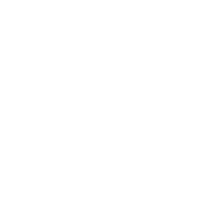 目标一
标准化
Simply dummy text of the printing and typesetting industry Simply dummy text of the printing and typesetting .
标准化
真因验证一
因点滴问题造成红灯使用次数高的真因为时间未控制好、点滴管脱落及姿势不当，故只需围绕这三个真因来拟定对策实施。
真因验证二
分析
经检查，因未回答造成红灯使用次数高的真因是“新患者入院宣教不够”和“宣教内容未及时更新”，故只需围绕这两项真因来拟定对策。
真因验证三
因换药造成红灯使用次数高的真因是未及时换药及未妥善固定胶布，故只需根据这两项真因来拟定对策改善。
标准化
总 结
Simply dummy text of the printing and typesetting industry Simply dummy text of the printing and typesetting .
总 结
在开展持续改进提高孕妇从待产室到分娩后留置针的完好率，小组成员通过集中讨论分析原因，及时更新发送设备设施，制定适合本科的采集发送流程等一系列对策，有效减少各种导致标本采集发送环节失误的节点，同时提升了相关人员业务水平和解决应急事件，沟通等能力。
感谢收看 请多指点
Thank You For Watching